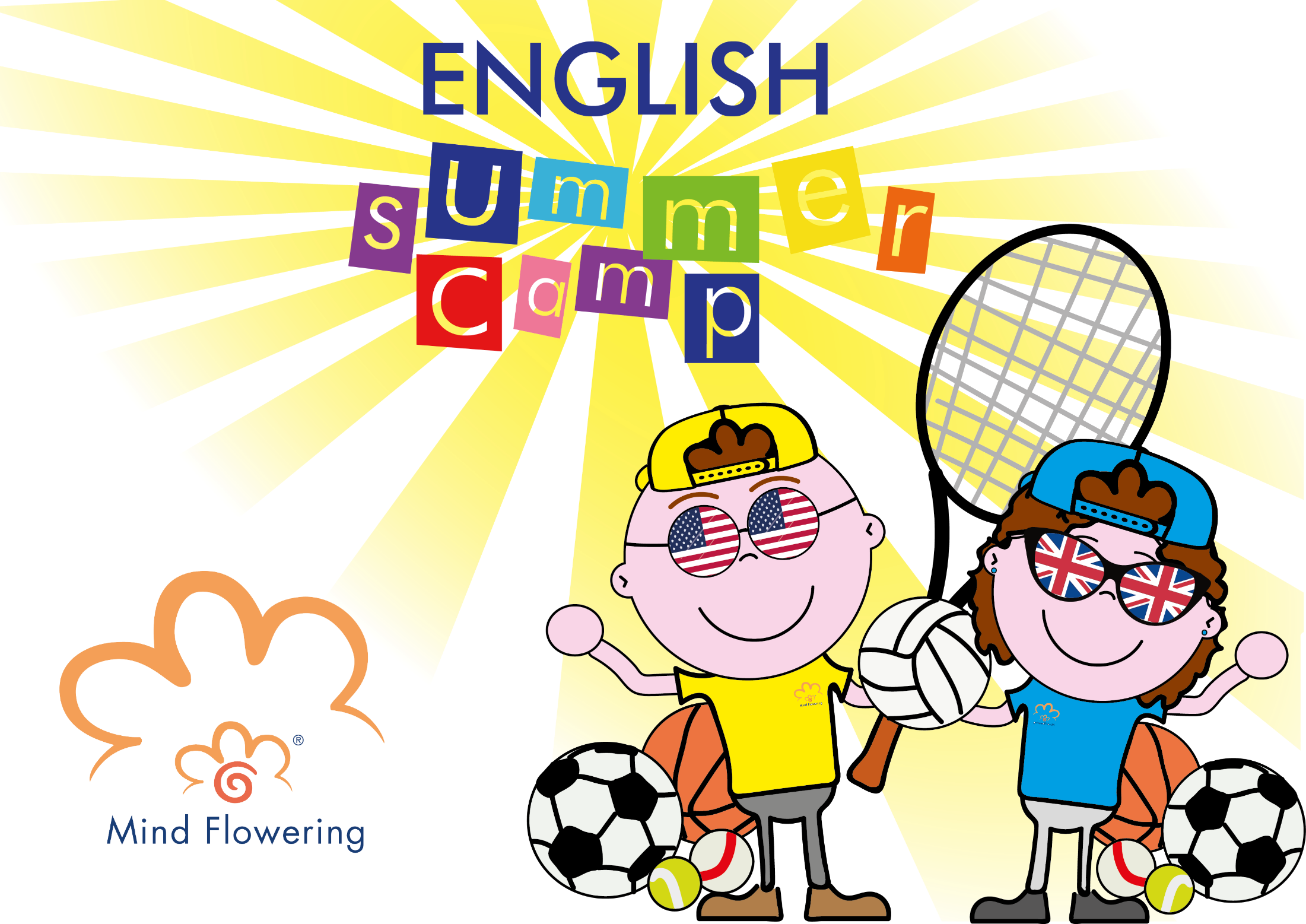 16 settembre 2017
ATTIVITA’
Scacchi
Attività ludiche e giochi
Tennis, Padel, e Pickle ball
Compiti
Piscina
Film in lingua
Relax
Laboratorio artistico
Pranzo e merenda
CHI & QUANDO
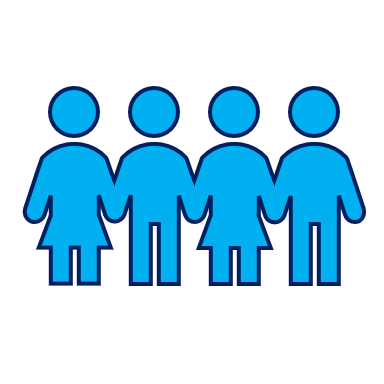 12 giugno - 4 agosto
8 settimane
30min
Dalle ore 8 (9)alle ore 12.30/13
50max
Dalle ore 8 (9) alle ore 18
Ragazzi scuole
elementari e medie
DOVE
Garden Tennis Club – Via Trento Trieste (Via Bovisasca)
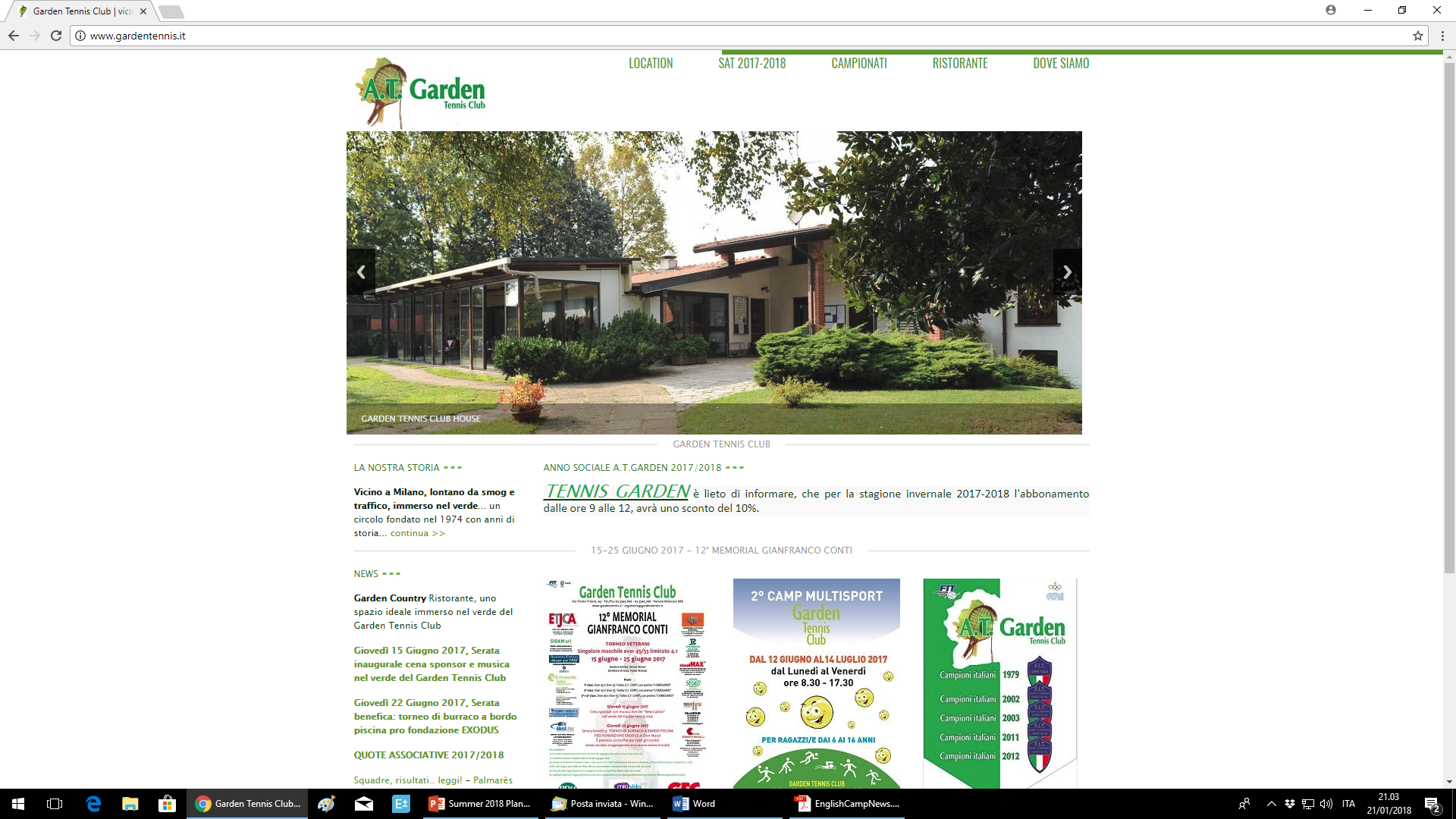 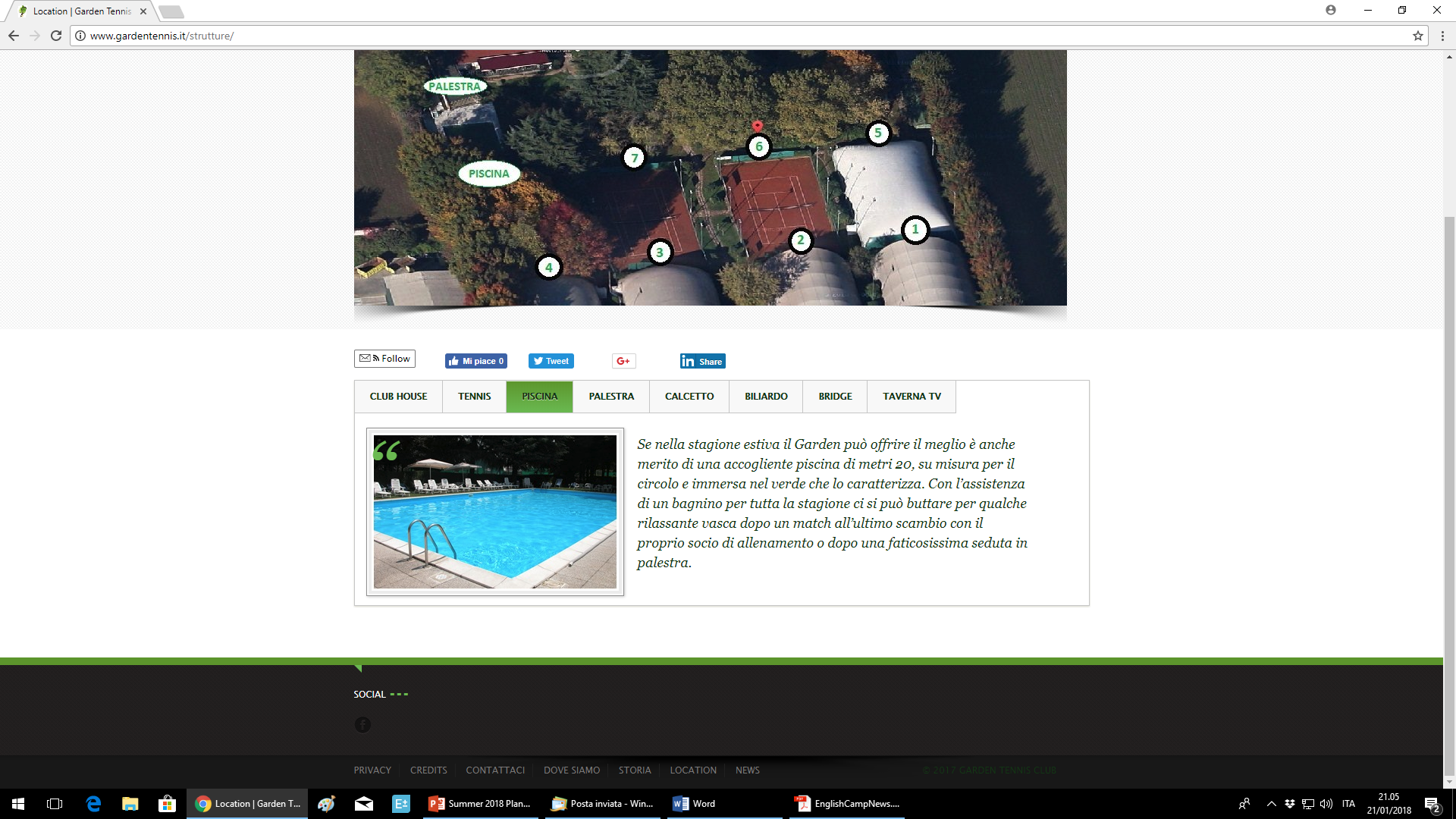 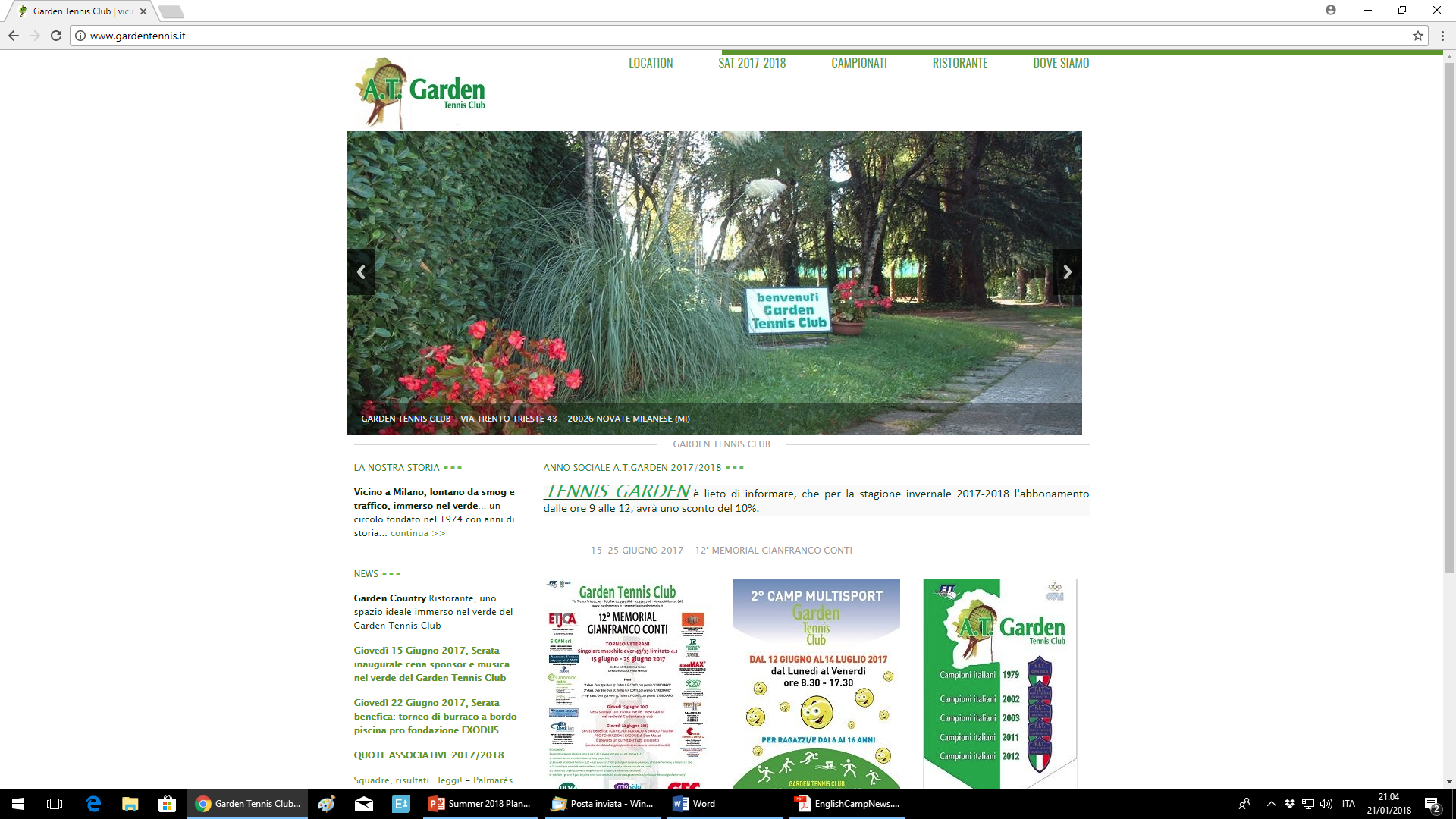 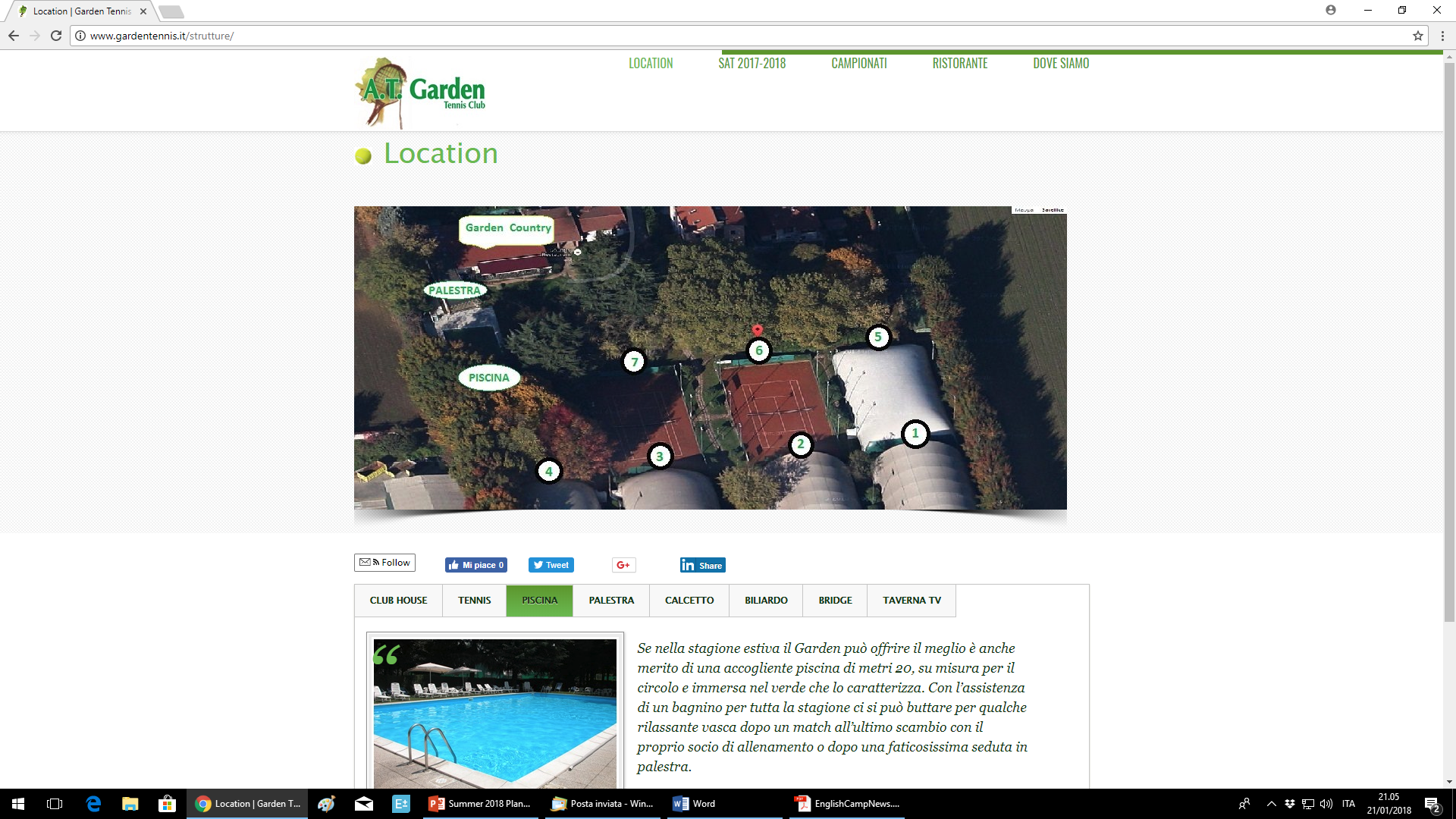 COME FUNZIONA (1)
Un campus caratterizzato da quattro diversi momenti ludico-sportivi e attività didattiche quali laboratori di lingua inglese e assistenza compiti estivi.
Lunedì, Mercoledì e VenerdìGiornate dedicate ad attività didattiche svolte in rotazione con momenti ludico-sportivi.
Martedì e GiovedìGiornate dedicate a momenti ludico-sportivi, dove lo sport diventa gioco in compagnia di amici con cui passare delle splendide giornate.
COME FUNZIONA (2)
Le principali attività ludico-sportive previste sono: lezioni di tennis, padel, pickle-ball, piscina, calcetto, pallavolo e pallacanestro.

Sono previsti momenti di relax con visione di film in lingua inglese, giochi da tavolo e laboratori mirati a sviluppare la creatività e favorire la socializzazione e lo spirito di gruppo.

Tutte le attività sono supervisionate dallo staff tecnico del Garden Tennis Club e dai collaboratori di Mind Flowering.
PROGRAMMA TIPO DELLA GIORNATA
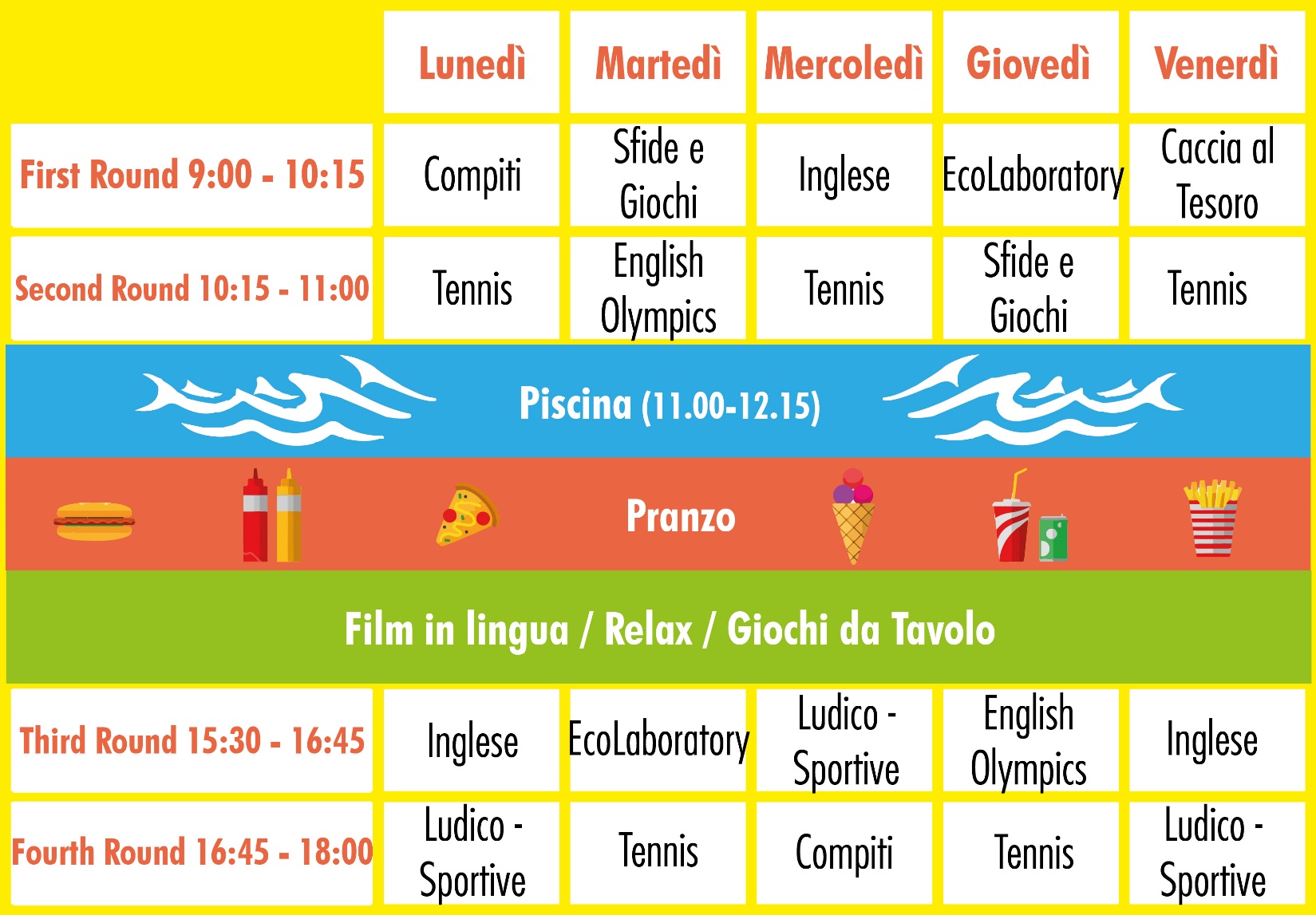 COSA SI MANGIA (menu tipo)
Primo piatto abbondante(pasta pomodoro, bianca o con verdure)Pizza (1 giorno/settimana)
Burger (1 giorno/settimana)
Frutta / Macedonia
PRANZO
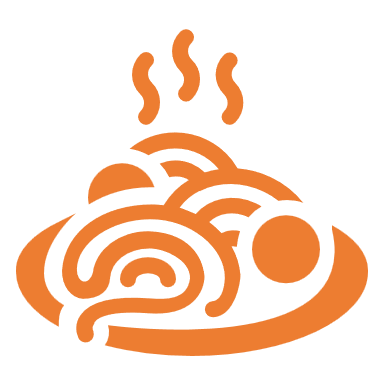 MERENDA
Yogurt, torta,
pane e nutella, gelato
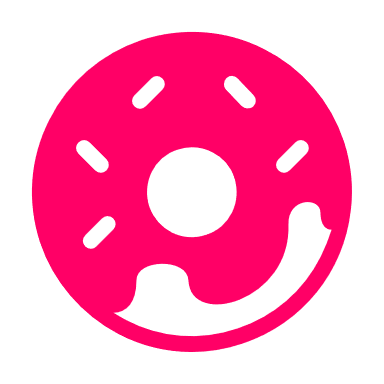 Per bambini celiaci o con diete speciali verrà richiesto un supplemento di 7,50€ da parte del ristoratore a settimana
QUANTO COSTA
230€
1 settimanaore 8-18pranzo e merenda inclusi
130€
1 settimanaore 8-13pranzo incluso
1 settimanaore 8-12.30pranzo escluso
100€
PROMOZIONI SPECIALI*
SCONTO FEDELTA’ 
Iscrizione a più di una settimana di Camp
PORTA UN FRATELLO/UNA SORELLA
Sconto speciale per il 2° iscritto
* Promozioni valide SOLO per la giornata intera
QUANDO & COME ISCRIVERSI
dal 1 aprile
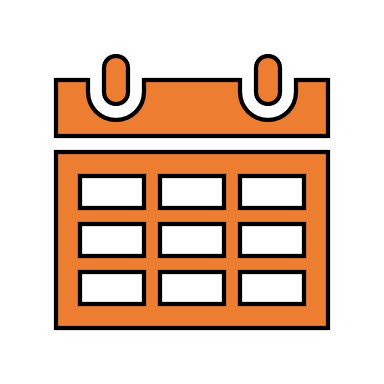 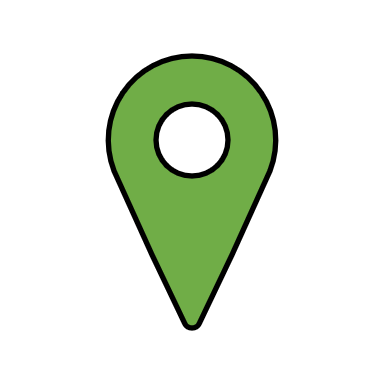 ONLINEwww.mindflowering.it
info@mindflowering.it
Con lo staff del Mind Floweringpresso il Garden Tennis Club in Via Trento Trieste, Novate
SABATO: dalle 9 alle 13
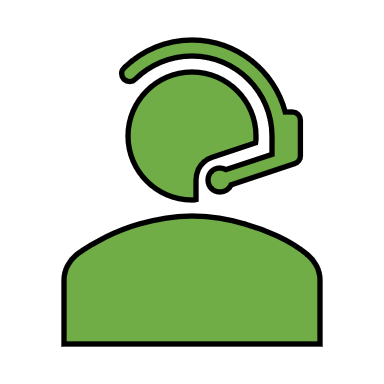 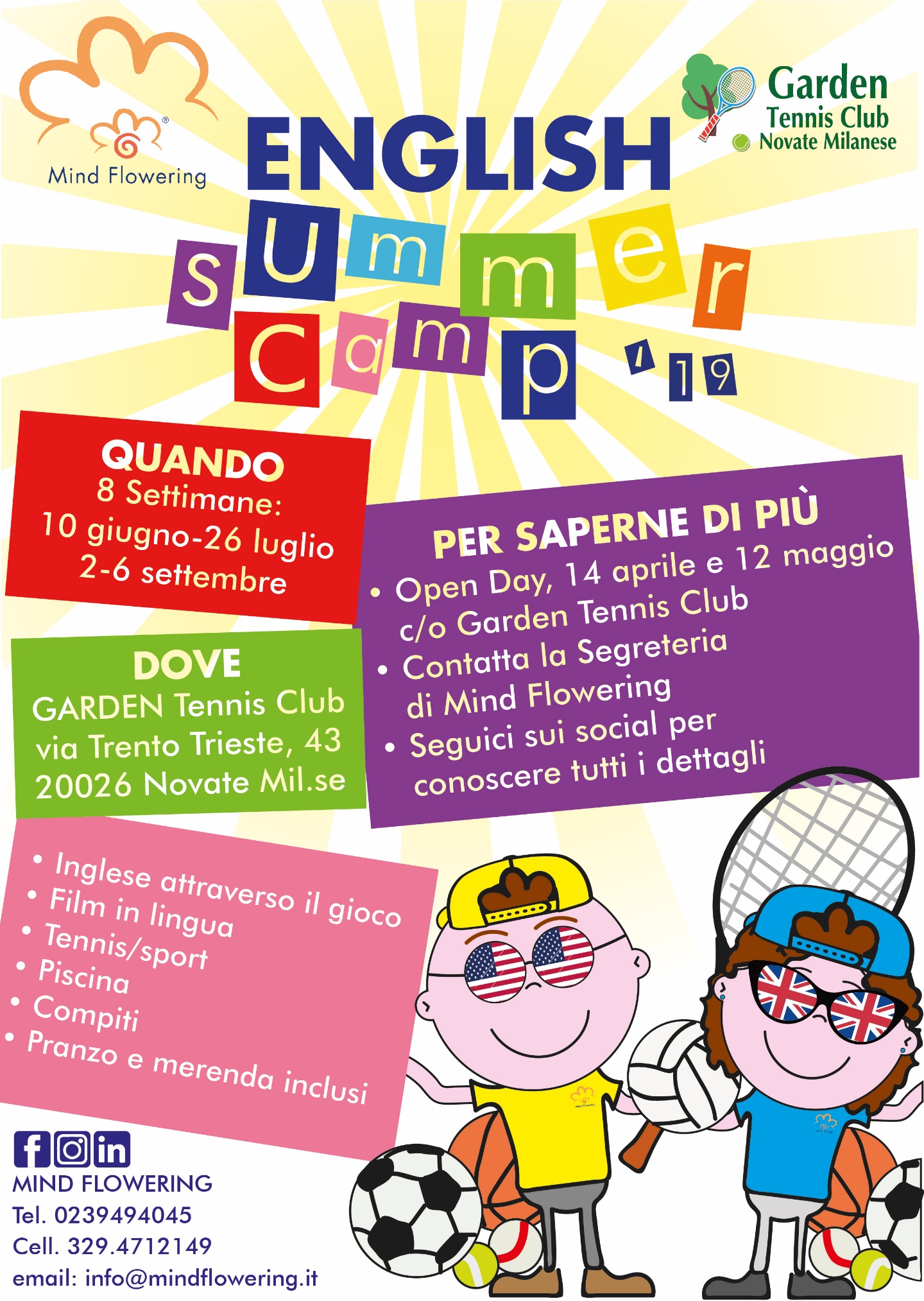 Seguici sui social per saperne di più!
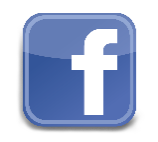 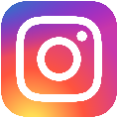 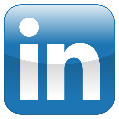 Mind Flowering
Via Monte Bianco, 2 – Novate Milanese (MI)
Tel. 02 39494045 – Cell. 329 4712149
www.mindflowering.it - info@mindflowering.it
Questa foto di Autore sconosciuto è concesso in licenza da CC BY-NC